Desafíos y caminos para Liderar nuestras Escuelas
Rodrigo Inostroza Ruiz
¿ Qué nos podría motivar ?
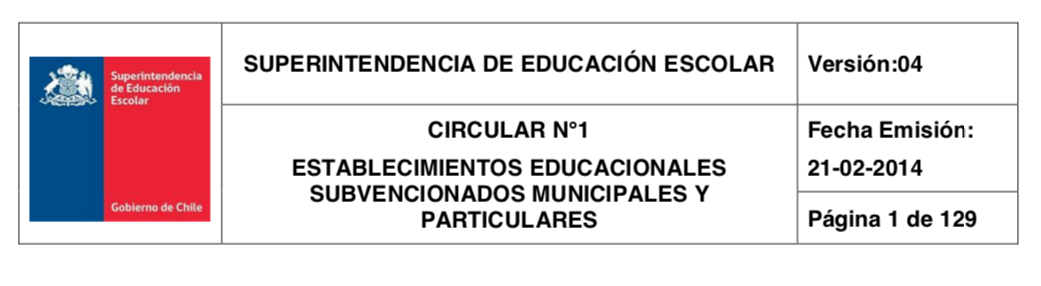 ¿ Qué debería propiciar un liderazgo directivo ? 
(modelo de Leithwood).
¿ Qué podría hacer yo para ?
Estados de desarrollo organizacional - Gairin
ORGANIZACIÓN QUE GENERA CONOCIMIENTO
La organización contribuye al desarrollo
ORGANIZACIÓN QUE APRENDE 
La organización promueve la innovación.
AUTONOMIA       PROFESIONAL
COLABORACI´ON     PROFESIONAL
ORGANIZACIÓN COMO CONTEXTO
La organización que se siente partícipe de intervención.
ORGANIZACIÓN COMO MARCO / ESTRUCTURA
La organización es un soporte de intervención
Mejor miramos un poco nuestro entorno…
Los retos de la Educación en la Modernidad Líquida
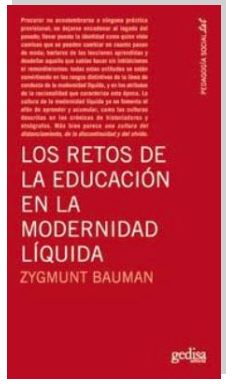 Zygrumunt Bauman, “Los retos de la educación en la modernidad líquida”
[Speaker Notes: El conoc. Se esperaba que durara… Desconfianza en la regidez … “lo que hoy ya no se usa”…
Cambios : Ya no existe la organización perfecta y estática. Las estruc no conserva]
¿ Preparados ?
Hagamos una prueba !
www.mentimeter.com
Influir
Propósito
Profesores…